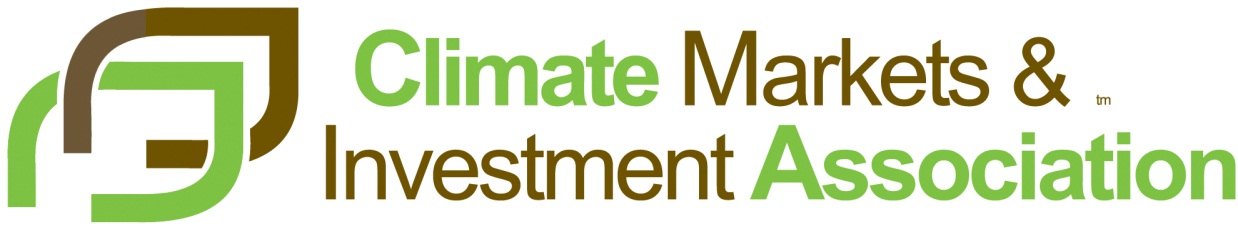 Promoting efficient market solutions to combat climate change
A project developer’s view on the new procedures (module 1.2)
An Introduction to the:                                            Carbon Markets & Investors Association
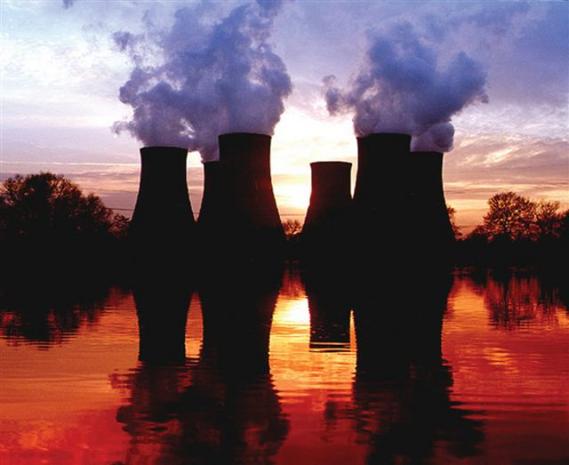 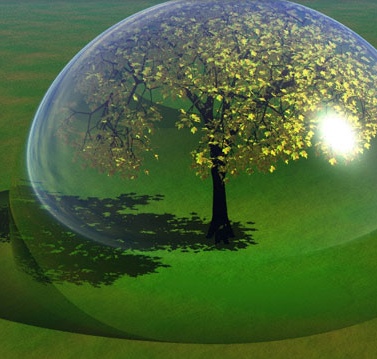 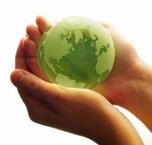 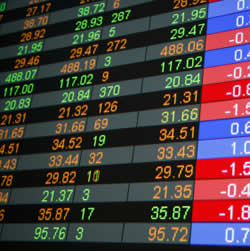 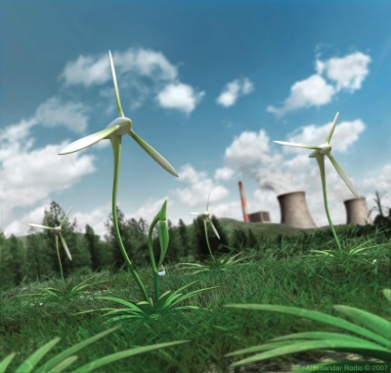 www.cmia.net
1
Aim
To calibrate the understanding of the new requirements under the new package of documents, i.e. post registration changes and other cross-cutting issues; and to discuss the role of each stakeholder during their implementation (PP, DOE, RIT member, secretariat).
No experience with application
Templates were only published as at 13 March

Limited experience with understanding
Documents have been discussed with stakeholders since Augsut 2011

Comments with thanks to the Project Developer Forum
Changes according to implementation plan
Very significant
New PS, VVS and PCP
22 documents to be revised
6 new documents to be developed
40 documents to be withdawn
Very little
“the PS, VVS and PCP are mainly a consolidation of existing provisions, with only some new provisions”
Deadlines
All submissions:
1 May: must use new procedures for new submissions (only 7 weeks)
30 Sep: end of old procedures (less than 7 months) for submissions started before 1 May
1 Oct: must use new procedures for all submissions (less than 7 months)
Not the usual 8 month grace!
Extend to 31 Dec 2012, or 31 May 2013
Internal and external checks can easily exceed 7 weeks
Potential problems& solutions
No changes
References to procedures and guidelines will need to be changed. This will lead to many mistakes, still referring to the old procedure.
Completeness checks should account for this. Referencing the old documents is not “incomplete”.
Crunch, just before the 31 Dec deadline.
It should be possible to switch to the new procedures whenever possible.
Extend grace period
Single guidelines now spread of two documents
Potential problems& solutions
New provisions
Minor issues at completeness check
Minor not defined
Should be able to explain that the “incompleteness” is correct
Preferably a quick email or call with the PP/DOE
May resolve 80% of the issues
Reduce transaction costs
Minor issues includeamong others
Typo where actual meaning is clear (in particular where duplication of information)
Anything on the project view page, as it’s nothing official, impossible to check and purely between DOE and UNFCCC
Reference to correct procedure but old version
LOAs in multiple pdf
Must be able to explain that the “incompleteness” is in fact correct
Wrong version of document, protected, or forgot to upload a document
Non-english maps or spreadsheets which include some non-enligh paragraphs
Links in the document don’t work
Lack of submission date on the MOC
Potential problems& solutions
New provisions (2)
Post-registration changes.
Rationalised.
But major (request approval) / minor (notification) must be clarified further.
In the post-12 era, the CDM is about managing the existing portfolio, not expanding, and thus changes will happen.
Emphasis on “registered monitoring plan”.
Irrationalised.
Remove this concept: MP only developed when project commissioned, i.e. in MR.
Missed opportunity to improve and reduce work.
Potential problems& solutions
New provisions (3)
2-yearly updates for registered projects
Could lead to many rejections if implemented strictly (i.e. 730 days), in particular small scale projects
Issued: average issuance delay 20m, 30% over 2y
Not yet issued: 800+ projects (30%+) already over 2y
When does this start? 1 May?
Does it apply retroactively to registered projects?
Inconsistency between PS and PCP
also prior consideration
Non-added value hurdle should be removed
Missedopportunities
PPs participated in the initial WS, and commented on documents since.
Insufficient time.
Some suggestions incorporated. Many not.
Improved communication with PPs.
Open route for official communications.
A quick call (on the record) would resolve most issues with significantly reduced transaction costs for all.
Remove duplication of information throughout documents required for registration/issuance.
Missedopportunities (2)
Improve clarity on renewal of crediting period.
Assess and incorporate (i.e. re-assess) impact of E+/E- on baseline / baseline scenario, but without re-assessing the baseline scenario.
More experience may give greater clarity
No fall back procedure where guidance is not available or ambiguous
No list of endorsed interpretations
Ban spam commentors which discredit the global stakeholder consultation
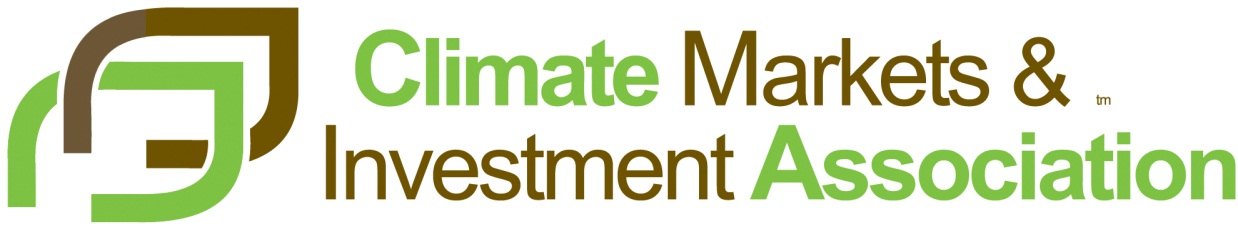 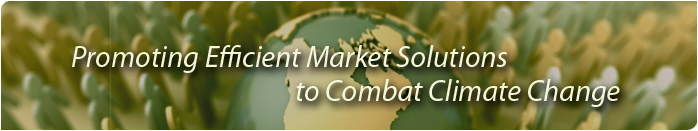 CMIA is an international trade association representing 61 firms that finance, invest in, and provide enabling support to activities that reduce emissions. Our international membership accounts for an estimated 75 per cent of the global carbon market, in 2011.
Our effectiveness and credibility as a voice in the policy making arena is founded on our unique profile - an international, emitter-free association, representing the entire value chain of carbon finance.
2